"e-Governance initiatives and role of Private Sector "
BVR Mohan Reddy
Chairman, NASSCOM
Executive Chairman, Cyient

23rd Dec 2015, Delhi
1
Brief on eGovernance
eGovernance, simply defined, is leveraging ICT solutions for transforming the reach and quality of the Government’s service delivery to Citizens

It is being increasingly viewed as an enabler and facilitator of ‘Good Governance’

  Aim of eGovernance is to:

Improve the quality, cost, accessibility, and speed of delivering Government Information and Services

Make Government more accountable by increasing the opportunity for citizen participation in the governance process

eGovernance is gaining considerable momentum in India, with several high impact projects being implemented in both Government-to-Citizen (G2C) and Government-to-Business (G2B) domains, across Central Ministries and State Departments
22-Dec-15
2
Role of IT –BPM Industry
The Indian Government has been leveraging solutions and services from the IT-BPM industry to transform the manner in which it renders services

Deep focus on the eGovernance domain and a partnership approach, have enabled NASSCOM membership to contribute significantly to the success stories in eGovernance

The Department of Electronics and Information Technology (DeitY), Government of India has helped in giving a fillip to eGovernance initiatives through its e-Kranti programme and several Mission Mode Projects, both at the Centre and the States level

Some examples of eGovernance initiatives in India that have been launched with complete support of the Indian IT-BPM sector : Passport, MCA21, the Aadhaar Project (UIDAI), Customs and Central Excise, UPOR, Integrated Citizen Services like MP Online, Karnataka One, eProcurement, HRMS, SWANs and SDCs and more
22-Dec-15
3
Technology will play a critical role to create the India of TomorrowTechnology is changing at rapid paceVelocity of change has increasedPredictability of change has decreased
Technology for Growth:
•   Enabling India Inc. as they become global enterprises
•   Creating jobs, helping SMEs grow and stay competitive
•   Technology powering expansion of banking footprint and financial inclusion

Technology for Government:
e-Enabling Citizen Services – online by default
•   Government e-Transactions grew from 2.41 billion in CY 2013 to 3.53 billion in CY
•   Aadhaar, India’s unique ID biometric platform scaled to more than 900 million
•   Technology enabling disintermediation for both citizens and businesses

Technology for Good:
Technology driving social impact and inclusion
•   Enabling remote healthcare
•   Empowering farmers
•   Digital literacy and skills development
22-Dec-15
4
Technology is also transforming the Socioeconomic Landscape in India
Sizeable domestic market USD 48 billion with massive growth potential

 Largest private sector employer over 3.5 million direct and >10 million indirect employees

 Significant economic impact ~9.5% GDP contribution

 Inclusive growth ~60% revenues from small, emerging and mid-size firms

 Developing people capital >150,000 digitally skilled employees; ~USD 2.2 billion spent annually
      on training

 Most diverse employer with >50% from non-metros and >34% women are working in the industry

 Global footprint- but challenges in partnering with Government in eGovernance initiatives
22-Dec-15
5
Examples of Innovation and Technology-led transformational Government Stories in India
22-Dec-15
6
Passport Seva: Transforming public sector services
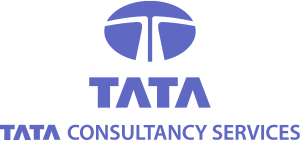 Government
Client
Government
(E-Governance)
Vertical
Geo
Ministry of External 
Affairs
India
Solution
Impact
Challenge
Technology-led transformation of passport service; Innovative risk-shared transaction based pricing

77 passport centers rolled out with >13 Mn passports issued 

19000+ calls handled daily through contact center supporting 17 languages

Reduction in passport delivery times to 4 days for urgent and 45 days for regular
Public-Private Partnership (PPP) on Indian e-governance Passport SEVA project
Key services include migration of legacy records, redesign of passport centres and implementation of straight-through processing
Mobile application launched with an online payment system
Central passport print facility
Integration with external stakeholders (Police, Indian Post etc.) to reduce cost
Growing demand of passports and related services, including tier 2 and 3 cities
Need for robust governance processes
Large regional spread with involvement of local authorities
Goal to eliminate large number of middlemen involved in this process
Large process re-engineering required without disrupting the routine process flow
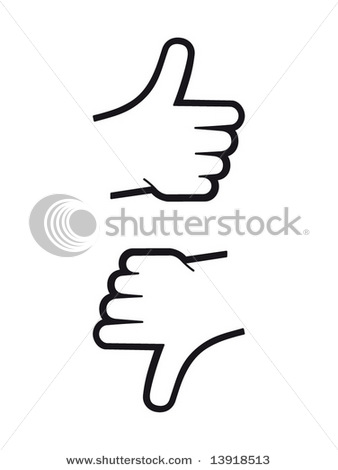 Integrated Emergency Response and Management for timely emergency care
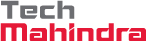 Healthcare
Client
17 state  t
(E-Governance)
Vertical
Geo
India
17 Indian states
More liquidity to ULB due to predictable and consistent cash-flows
Challenge
Solution
Impact/ Value
Over 750+ million population covered
22,000+ emergencies attended daily
Over 1.2 Mn lives saved since 2005

Rapid emergency response: 
160s seconds to dispatch ambulance
Call pick up within 3 rings
18 minutes to reach site
End-to-end emergency management solution
Single number (108) for timely emergency medical support and care
Integrated emergency management solution combining state-of-the-art technologies 
Multilingual contact center
GIS-GPRS based tracking
ePatient records and disease surveillance
Fleet management system
Ambulance design
Lack of adequate emergency response healthcare infrastructure
Delays in access to timely care resulting in high causalities
Low number of healthcare facilities and poor ambulatory facilities
Delays in emergency care leading to loss of lives
7
Online processing and management of tax returns
Ministry of Finance, Government of India
Government
Client
Government
(E-Governance)
Vertical
Geo
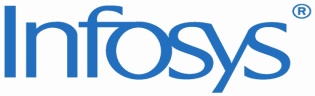 India
Challenge
Solution
Impact
Aspiration to create a comprehensive automated and online system for TDS reconciliation, analysis & correction enabling
Highly complex and vast scope encompassing a wide range of activities
Low productivity and efficiency of current returns processing system
Web-based TDS Reconciliation, Analysis & Correction Enabling System (TRACES)
Enabled complete reconciliation of collection and claim of tax deduction at source
Solution supports end-to-end 'Anytime-Anywhere' access
Complete ownership of training and knowledge management solution

Supported identification of non core activities for outsourcing
More than 95 per cent ITRs processed with no TDS mismatch within 3 days of receipt of TDS

More than 250 Mn digital TDS certificates downloaded since FY 13

Substantial reduction in processing time – from 1 year to 3 days

~100% growth in revenue from  FY2011
8
E-enablement and seamless delivery of citizen centric services online
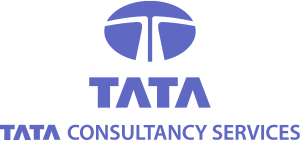 Government of Madhya Pradesh
Government
Client
Government
(E-Governance)
Vertical
Geo
India
Solution
Challenge
Impact
Provide a 'one-stop-shop’ solution
Online processing and delivery of citizen's requests for services
Transition from ‘Citizen In-Line’ to ‘Citizen On-Line’
Make interactions of G2C, G2B, G2G more friendly, convenient, transparent and inexpensive
MPOnline: JV firm between GoMP and TCS to facilitate enablement and delivery of citizen centric services
Comprehensive web-enabled portal as electronic gateway for entire portfolio of services by various government departments
>450 services across 50+  departments and universities
Designed on a service oriented approach through a PPP model
Over 7,000+ kiosks, 8,000+ CSCs in 51 districts
Employment to >25,000 citizens
>50 mn transactions; increase in revenue of 
US$ 405 million in  departmental fees
US$ 10 million as commission
10+ national awards for technology and service
Testimonial
“ We appreciate MPOnline team’s efforts with regard to collection of preferences and allotment of Candidates selected...Service has been prompt, accurate and of good quality.
				- Adl. DGP (Selection & Recruitment)
10
Affordable and effective healthcare access using cloud
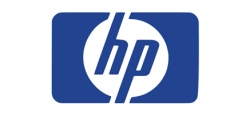 Multi-agency (10)
Government
Client
Government
(E-Governance)
Vertical
Geo
India
Challenge
Solution
Impact/ Value
Inadequate primary healthcare infrastructure for coverage of entire population
Inadequate coverage esp. in rural areas
Poor accessibility to affordable healthcare
Non existent health records  
Isolated systems, processes 
Short supply of equipment, medicines & manpower
Lack of control and supervision
Cost effective eHealth Center (eHC) initiative, leveraging the power of cloud computing
Integrates across health records, medical devices, telemedicine
Remote access and ubiquitous delivery using cloud
Real time analytics and dashboards 
Easy access to data – patients, hospitals and doctors
Rapid deployment – fully functional in <6 weeks
>100,000 patient visits in about 2 years

>40 e-healthcare centres established  across multiple states
Reduced cost of care
Improved accuracy of healthcare
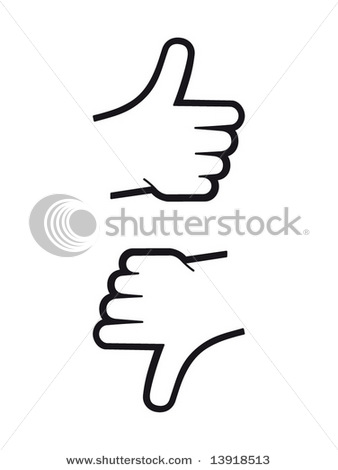 Testimonial
We don’t need to go to Hyderabad for everything, we have a high quality specialized service here near our doorstep"; "I am happy now as I am improving after 3 years….. Wish I was able to get treated like this before” ; 		                                                          
						 - Patient feedback
11
India's first web based Urban Property Ownership Record (UPOR) system
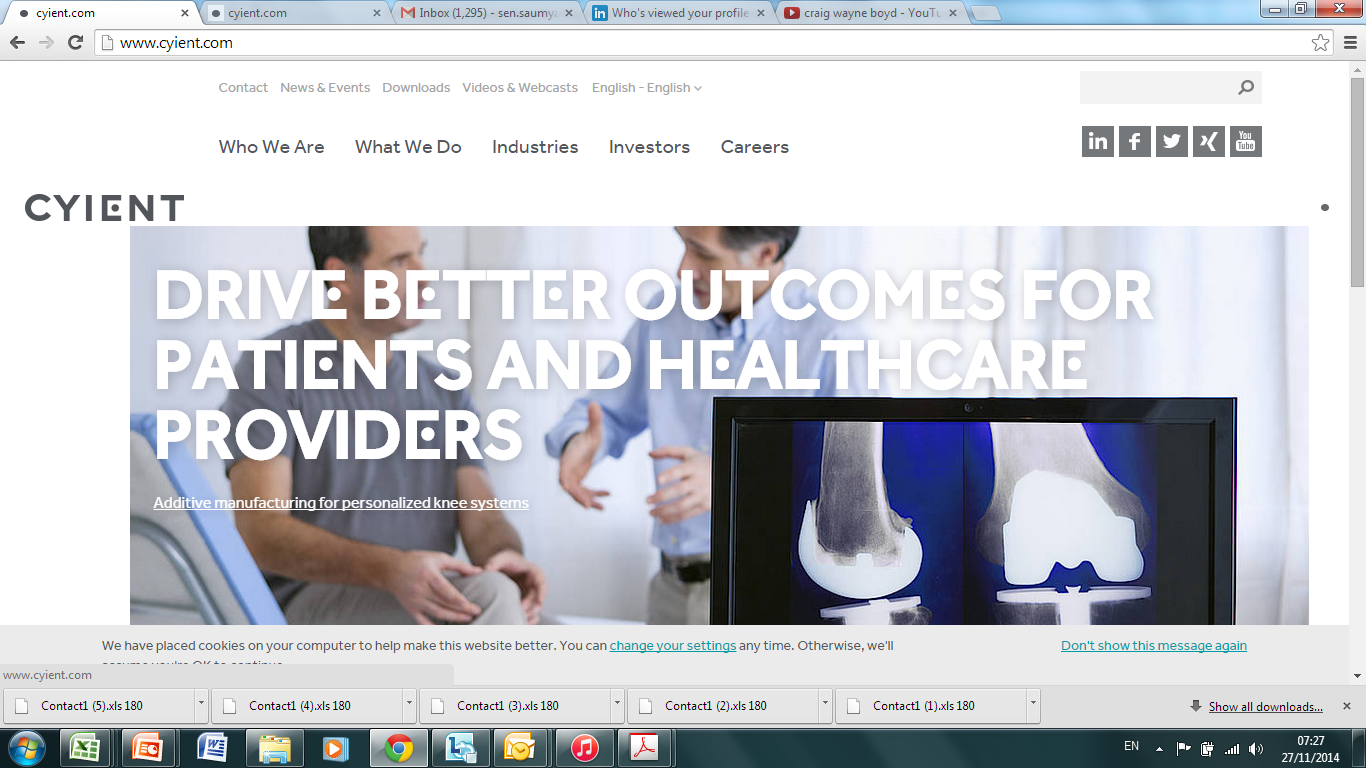 Government of 
Karnataka
Government
(E-Governance)
Client
Government
(E-Governance)
Vertical
Geo
India
Challenge
Solution
Impact/ Value
Creation of a web based Urban Property Ownership Record system  using modern survey and geo-spatial technologies
Property details contain both the building and the land on which the building stands including spatial details, area of the land, rights of the property and history of transactions
Mutations and changes certified through PKI mechanism
Updation and management of property records
Setting up of data centers and data recovery centers in districts
Single window and automated interface for property records
Urban land records maintained through City survey offices in the form of maps and sketches
Challenges in record archiving, retrieval and management
Lack of transparency in urban property management
Faster and effective citizen services related to property ownership
Sustainable PPP model, based on revenue sharing
Absolute transparency in urban property management and administration
Municipal Administrative Information Network (MAINet™)
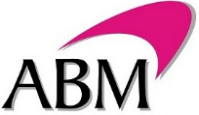 Government
Kalyan  Dombivli Municipal Corporation (KDMC)
Client
Government
(E-Governance)
Vertical
Geo
India
More liquidity to ULB due to predictable and consistent cash-flows
Challenge
Solution
Impact
Lack of transparency and accountability in functioning of KDMC
Delays in service delivery
Citizens, businesses making repeated visits to offices to get work done
“MAINet” – Integrated suite of Applications for Municipal Corporations
Re-engineering 400 business processes 
Single Window Citizen facilitation centers
Complaints and re-dressal system
Multi Channel Citizen-centric Service Delivery

Improvement in Citizen Services with defined service levels and turnaround time

Integration of all departments of KDMC with rich MIS for decision making
12
IT transformation of state-owned power distribution companies
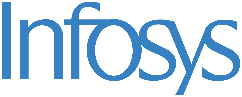 3 State Electricity Boards
Utilities
Client
Government
(E-Governance)
Vertical
Geo
India
Challenge
Solution
Impact
~US$ 2.7 Bn revenue improvement expected

Expected reduction of AT&C losses to be <15% in 5 years;  

Automation and streamlining of core processes

Ease of information availability to improve 
customer service

Robust MIS for timely decision-making
Manual, customer-unfriendly processes with no standardized information
Poor financial viability of the state power  utilities due to  large T&D losses 
Difficulties in improving  reliability, quality and availability of power supply
Limited transparency in operations
Low consumer satisfaction
Complete IT Strategy formulation and implementation plan
Customised existing software while ensuring integration with legacy systems
Undertook program management on behalf of Discoms
Provided complete bid process management for selection of IT-agency for final implementation
Ensuring Service Oriented Architecture (SOA)
13
Enablers for a Win-Win partnership in eGovernance
There are several issues which need to be ironed out for making a win-win partnership for both Government and IT Industry in eGovernance

In order to overcome the issues, some key enablers- categorized as short term/immediate enablers and medium term enablers- are highlighted.

These enablers have been identified based on the detailed NASSCOM study in 2010, through an extensive research and interview process, both with the government and Industry partners.

Short term/Immediate Enablers 

	a)  Constitution of Project Development Fund 

	b)  Procurement challenges - stringent SLA’s 

              c)  Definition of go-live of an application is not define properly

              d)  Unlimited liability terms faced by implementation partner
22-Dec-15
15
Enablers for a Win-Win partnership in eGovernance
e) Turnkey Projects have several elements which are not core to IT Services like civil works, site 
     preparation, provisioning of power and backup power etc.

There is hardly any provision to accommodate for work and payments related to significant 
      scope creep for the modified requirements of the user especially during and post go-live phases 

Payment terms and conditions, though milestone based several times, are skewed towards 
      the end of the contract 

Clearly defining the roles and responsibilities for each of the Government agencies involved in 
      an eGovernance project, right at the time of project conceptualization is essential

Streamlining of payment process in State Governments and line departments at the Centre Govt.

Improvement in quality of resources and continuity of key personnel being deployed by Industry 
      participants and Consulting partners for eGovernance projects
22-Dec-15
16
Enablers for a Win-Win partnership in eGovernance
Medium term Enablers


a) Revamp of nodal agencies/government societies/bodies mandated to drive eGovernance initiatives   in the state 

b) Empowerment of government officials directly involved in IT projects, enabling, quicker decision making 

c) Build/Acquire suitable technical capabilities and skills in vendor management, outsourced/remote sourced engagements, supported with the right level of authority and institutional structures 

d) Need to evolve a mechanism to synergize technology investments being made by different states and also by various departments within the same state to avoid duplication of efforts
22-Dec-15
17
Way Forward
NASSCOM and its Members believe, addressing the short/immediate term challenges based on the suggested recommendations and consultations would provide a much needed fillip to the Government – IT Industry partnership in eGovernance.

 However, for it to be sustainable, it is imperative that necessary time bound steps are taken to address the medium term challenges on priority

Towards the above, it is recommended to constitute a high level task force, comprising of senior government officials and members of the industry, with clearly defined Terms of Reference and timeline
22-Dec-15
18
Thank You !
18